Rozvoj čtenářské gramotnosti v matematice
Tomáš Chrobák
Cíle workshopu
Jak rozvíjet čtenářskou gramotnost v matematice
Jak podporovat slabší i nadané žáky
Jak budovat klima a pracovat s motivací žáků
Užít si to 
Těkej - štronzo
Jaký okamžik (situace) mi o prázdninách udělal radost?

Co se mi podařilo (na, co jsem hrdý) z minulého školního roku?

Jak by vypadal můj vysněný workshop?

Jaké jsem byl zvíře, když jsem dostal matematickou úlohu?
Rozvoj čtenářské gramotnosti v matematice
Rozdělení do dvojic
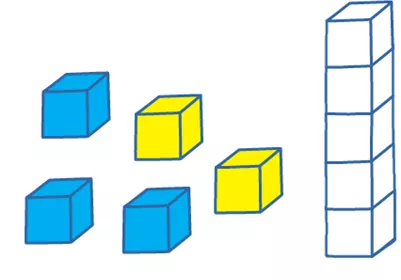 Vezměte si tři modré a dvě žluté kostky.


Potom si vezměte ze stolu jeden lístek. 

Podle zadání postavte věž a najděte si parťáka, který má stejnou věž jako vy.

Sedněte si společně ( i s kostkama).
STAVITELÉ
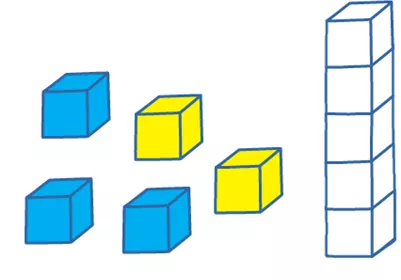 Úkol č. 1:  Postav věž.

a- každé dvě sousední kostky mají různou barvu.

b- v 2. a 4. podlaží jsou žluté kostky.

c- v prvních třech podlažích jsou modré  kostky.

d- v 3. a nejvyšším podlaží není modrá kostka.

Úkol č. 2: Seřaď úlohy podle obtížnosti od nejlehčí po nejtěžší
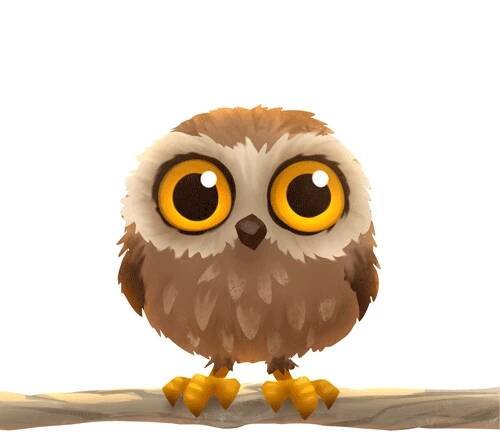 Hra Sova
Pokuste se na co nejméně otázek 
postavit stejnou stavbu jakou má
moudrá sova.

Sova může odpovídat pouze ANO/NE
STANOVIŠTĚ
Zadání: Ve třídě máte tři stanoviště. Vždy postavte podle zadání stavbu a postavte se na to, které je podle vás správné. 
Stanoviště 1: Stavba nejde postavit
Stanoviště 2: Stavba má jedno řešení
Stanoviště 3: Stavba má více řešení
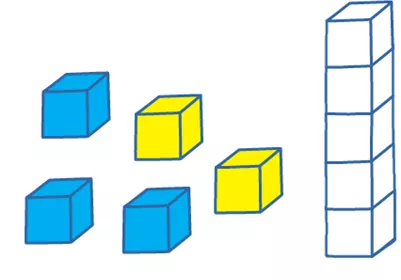 a)    V nejvyšším a třetím podlaží nejsou modré kostky.
b) V druhém nejnižším a v třetím nejvyšším podlaží nejsou žluté kostky.
c) Alespoň jedna modrá krychle nesousedí s žlutou kostkou.
d) Vytvoř úlohu pro spolužáky.
VÝKON
VZTAHY
RADOST